I WORKSHOP DO PROFMAT – UFOB      
Matemática, Tecnologia e Sociedade
24/11/2023
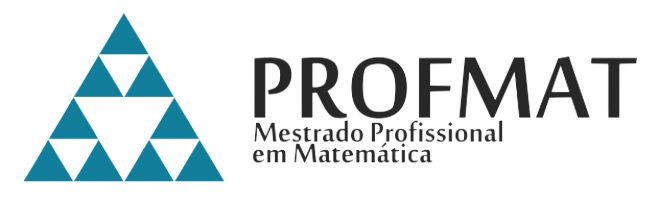 U F O B
Título do trabalho
Autor, Universidade, e-mail
Introdução
Construir aqui seu texto
Construir aqui seu texto
Metodologia
Construir aqui seu texto
Considerações
Construir aqui seu texto
Referências
Resultados e discussão
Seguir as normas da ANBT
Construir aqui seu texto
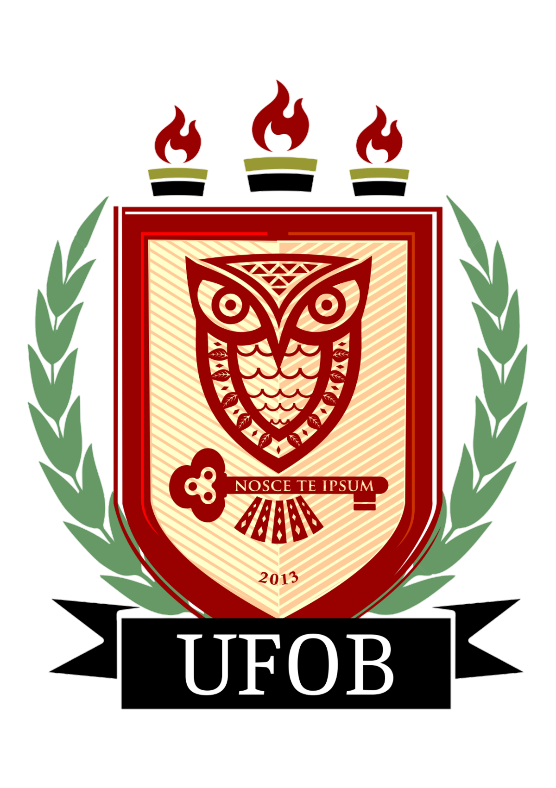 Apoio:
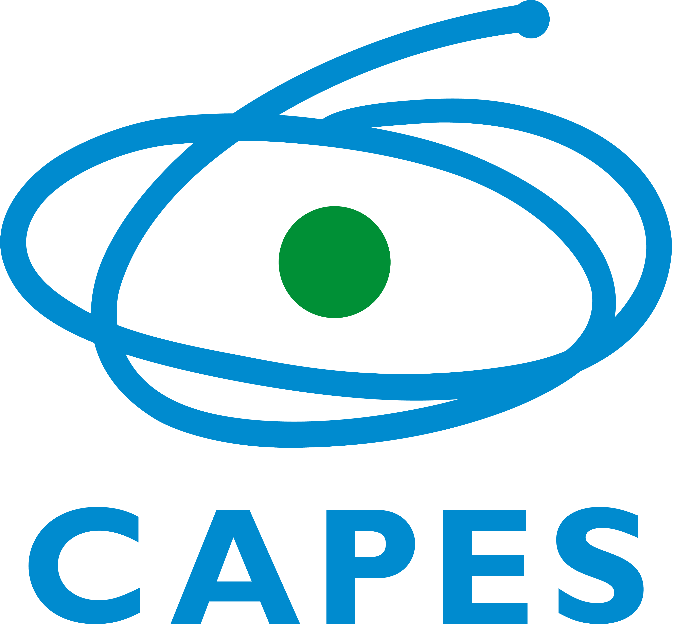 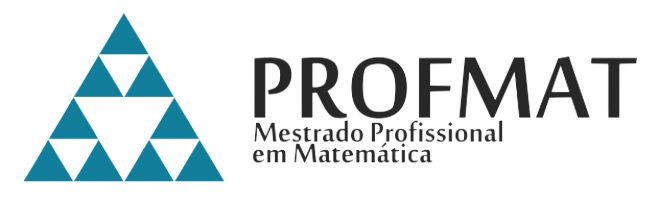